Shoot
Gemaakt door Ilse van Lieshout en Kirsten Ekhart, M3B
Algemene informatie
Wij hebben de foto’s gemaakt in de wijk Breedweer.
De foto’s zijn gemaakt met Ilse haar camera op 14 januari 2017.
Rond 2 uur zijn de foto’s gemaakt.
Onze verwachtingen
We denken dat dit een goede wijk is om de foto’s te maken omdat we de buurt goed kennen en veel dingen snel kunnen vinden.
Wij hopen ook dat we alles duidelijk hebben gefotografeerd.
1. Ontsluitingsweg voor het verkeer
Dit is de ontsluitingsweg van de het Rendorppark, hier kom je het park in
2. Fietspad
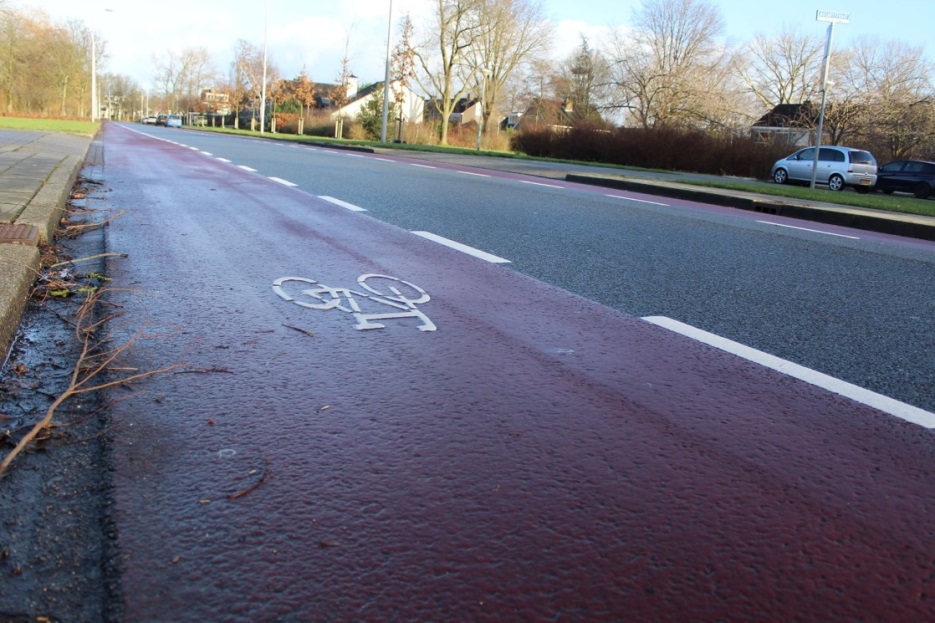 Dit is het fietspad aan de Mozartstraat
3. Park
Dit is een parkje bij het Rendorppark aan de Mozartstraat
4. Kleine vorm van openbaar groen
5,6.  twee verschillende, maar karakteristieke straten en huizen
Straat 1: Het Rendorppark
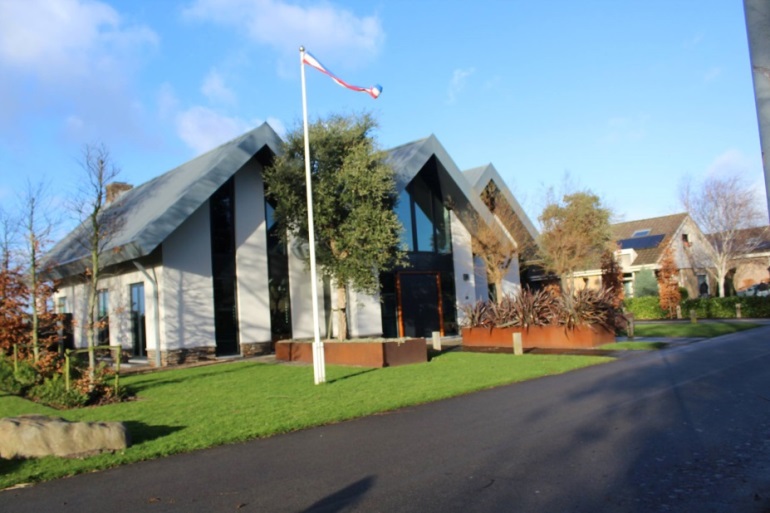 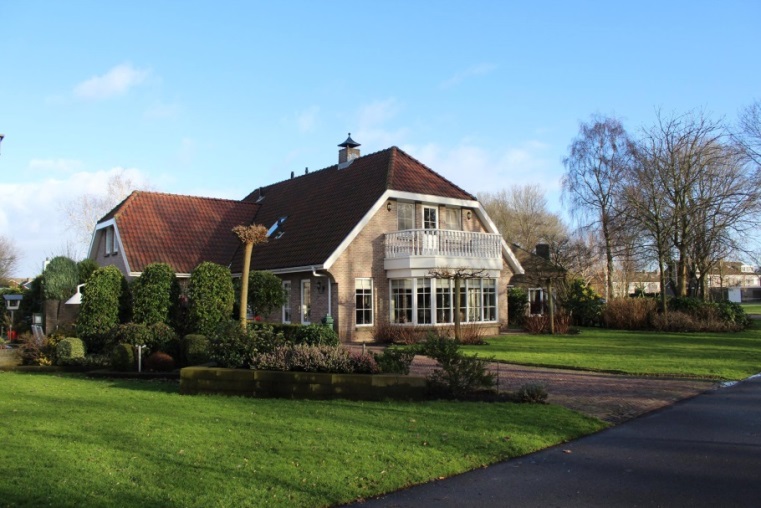 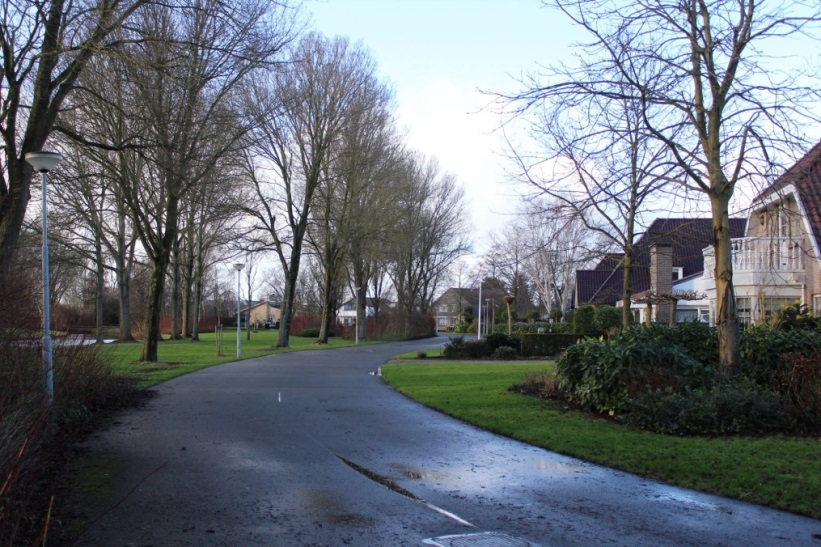 Straat 2: Aletta Jacobs straat
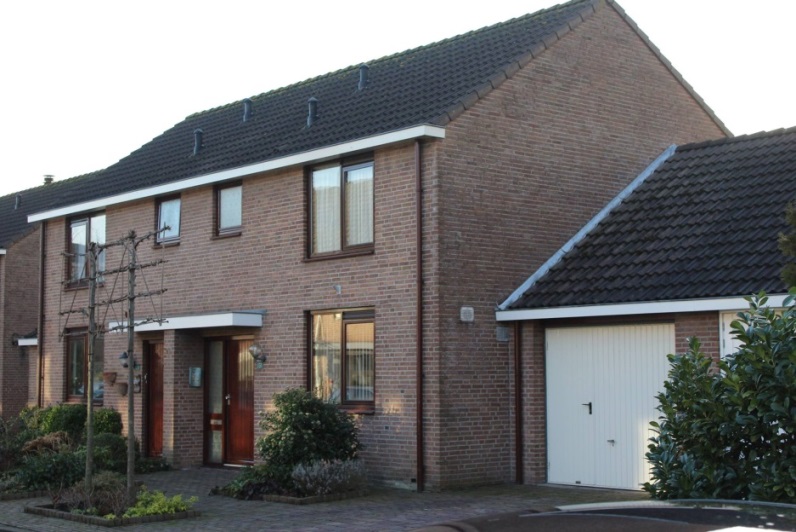 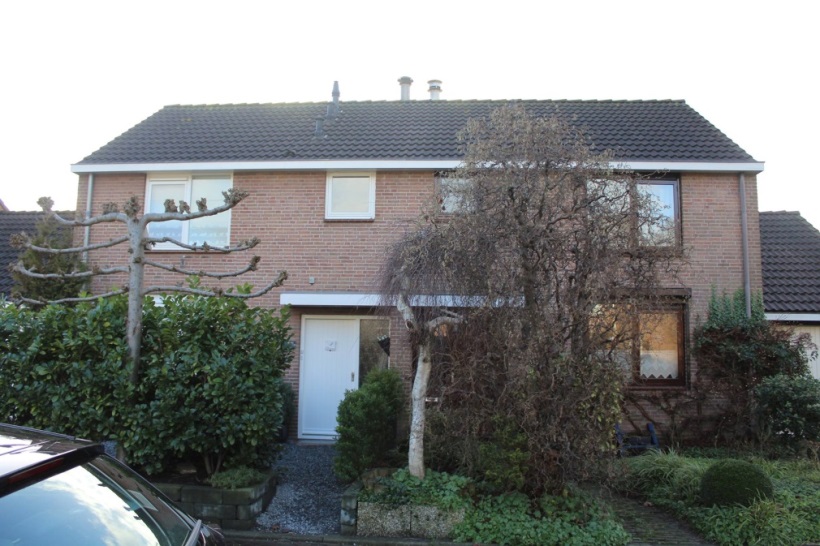 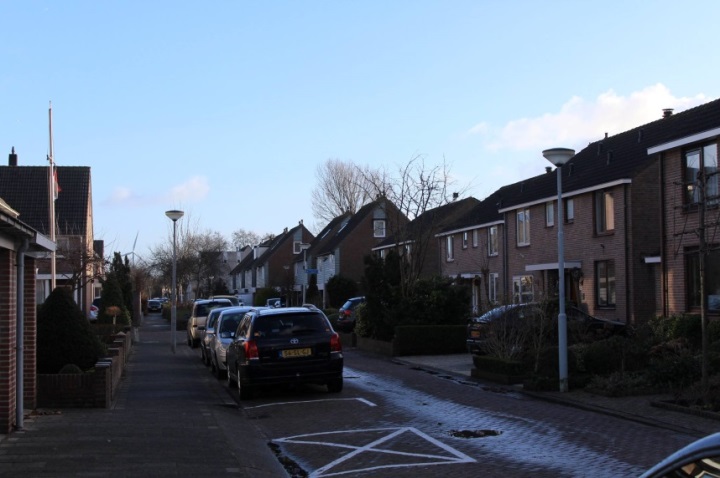 7. Kleurgebruik van woningen
Dit huis heeft geen bakstenen en is helemaal glad en wit.
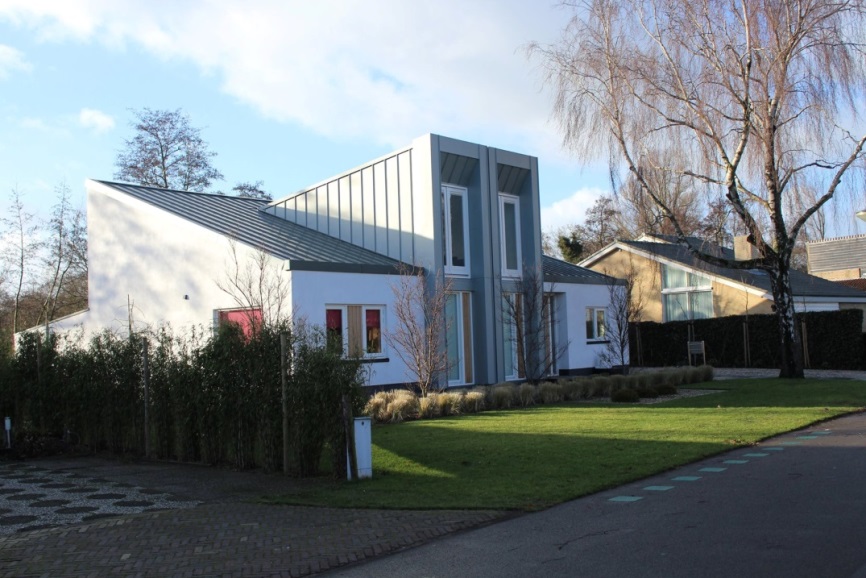 Bij dit huis is een bakstenen muur, de bakstenen hebben een bruine kleur
8. Materiaal gebruik
Materiaal gebruik is hier bakstenen en donkere planken
9. 1 opvallend gebouw in de wijk
Dit is het bejaardentehuis in de buurt, Meerstaten. Het is een erg groot en dus opvallend gebouw.
10. 1 opvallend kunstwerk in de wijk
Dit is een kunstwerk aan de Noordermaatweg in Breedweer